EL REINO DE DIOS EN NUESTRAS VIDAS
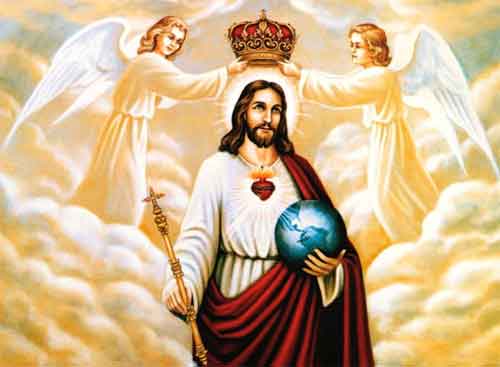 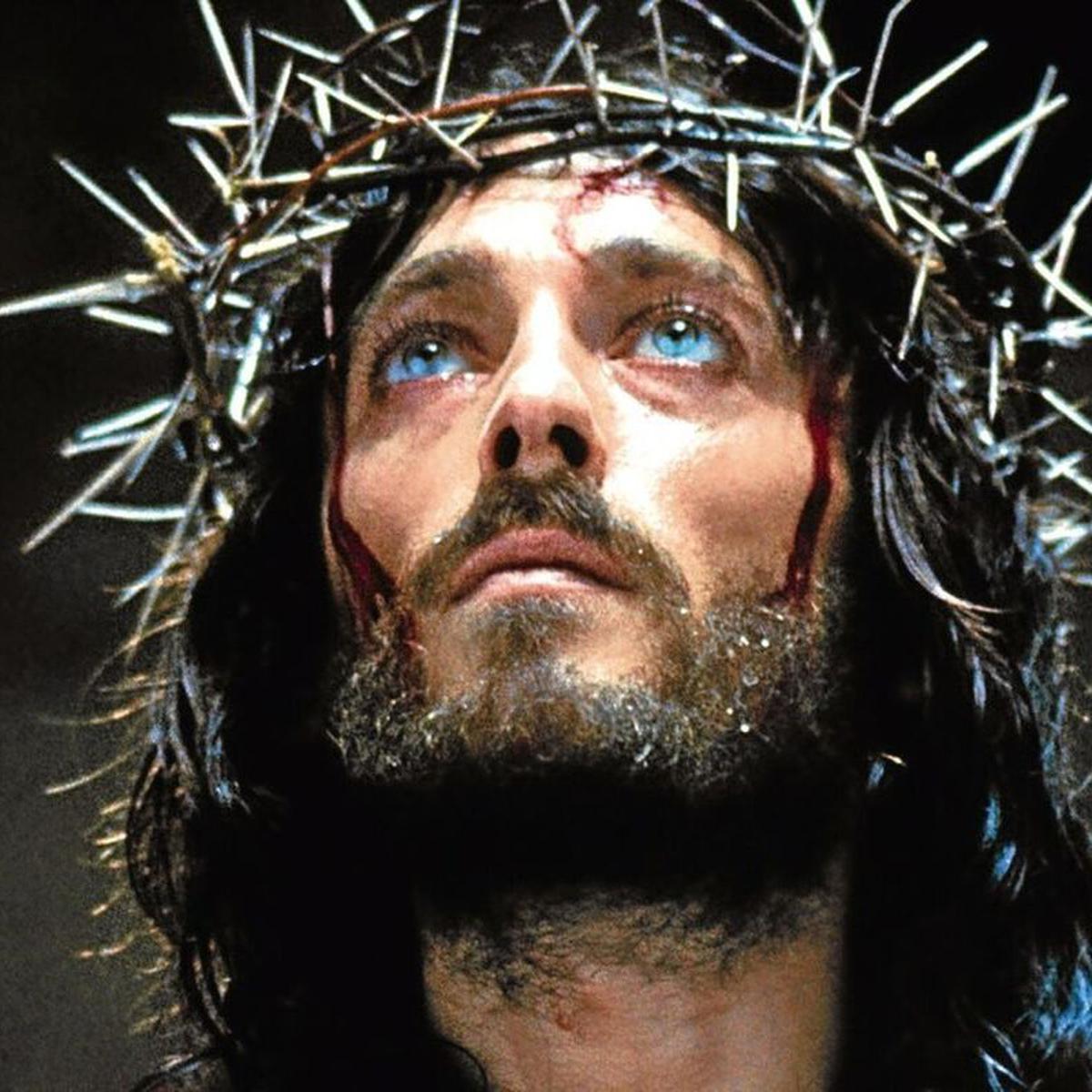 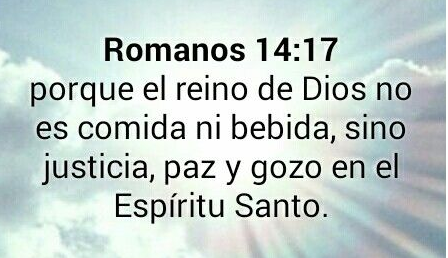 ¿QUÉ SIGNIFICA REINO EN LA BIBLIA?
 
En teología, el concepto Reino de Dios o Reino de Los Cielos (en griego βασιλεία τοῦ θεοῦ basileia tou theou) es un reino en el cual Dios es el gobernante y juez, cuya sede es el cielo.
PADRE NUESTRO
 
…QUE VENGA A NOSTROS TU REINO …
…QUE SE HAGA TU VOLUNTAD, EN LA TIERRA COMO EN EL CIELO …
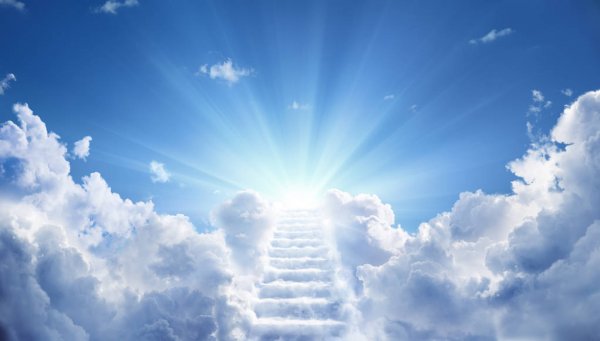 LAS PARÁBOLAS DEL REINO


La parábola designa una forma literaria que consiste en un relato figurado del cual, por analogía o semejanza, se deriva una enseñanza relativa a un tema que no es el explícito. Es, en esencia, un relato simbólico o una comparación basada en una observación verosímil.
La parábola tiene un fin didáctico y podemos encontrar un ejemplo de ella en los evangelios cristianos, donde Jesús narra muchas parábolas como enseñanzas al pueblo.
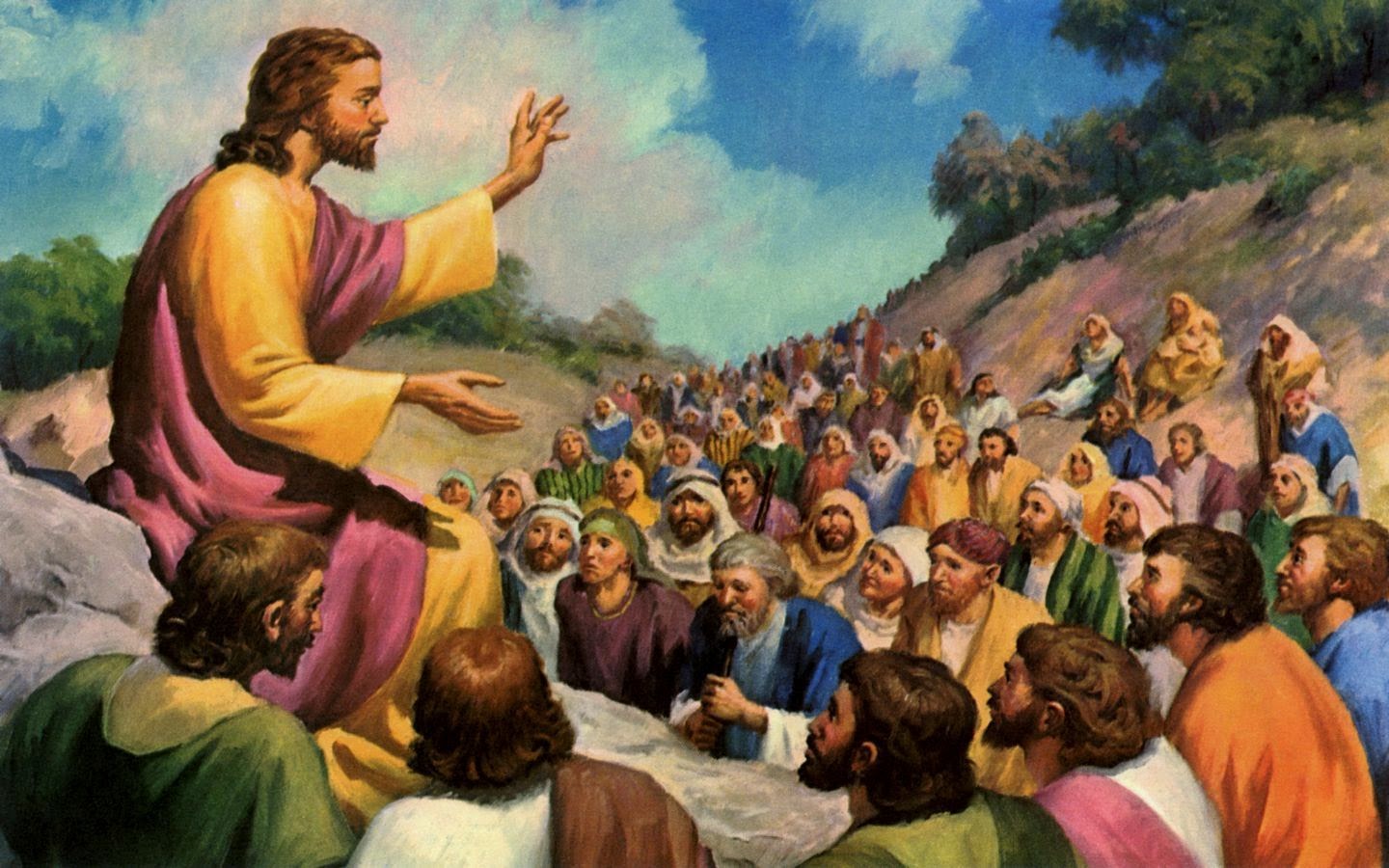 Para entender un texto nos debemos ubicar en el contexto, tiempo, lugar, cultura, lengua, a quién le está hablando.
Sobre Jesús debemos decir que hay cuatro evangelios MATEO, MARCOS, LUCAS, JUAN.
 
MATEO, está dirigido a judíos, utiliza un modo para que ellos entiendan. El uso y recurso del REINO DE DIOS, es comprensible para ellos
El texto y su contexto
Aquel día, Jesús salió de la casa y se sentó a orillas del mar.
Una gran multitud se reunió junto a él, de manera que debió subir a una barca y sentarse en ella, mientras la multitud permanecía en la costa.
Entonces él les habló extensamente por medio de parábolas. Les decía: «El sembrador salió a sembrar.
Al esparcir las semillas, algunas cayeron al borde del camino y los pájaros las comieron.
Otras cayeron en terreno pedregoso, donde no había mucha tierra, y brotaron en seguida, porque la tierra era poco profunda; pero cuando salió el sol, se quemaron y, por falta de raíz, se secaron.
Otras cayeron entre espinas, y estas, al crecer, las ahogaron.
Otras cayeron en tierra buena y dieron fruto: unas cien, otras sesenta, otras treinta.
¡El que tenga oídos, que oiga!».
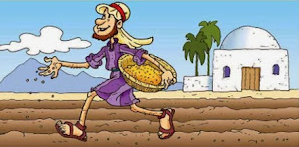 Y les propuso otra parábola: «El Reino de los Cielos se parece a un hombre que sembró buena semilla en su campo; pero mientras todos dormían vino su enemigo, sembró cizaña en medio del trigo y se fue.
Cuando creció el trigo y aparecieron las espigas, también apareció la cizaña.
Los peones fueron a ver entonces al propietario y le dijeron: «Señor, ¿no habías sembrado buena semilla en tu campo? ¿Cómo es que ahora hay cizaña en él?.
El les respondió: «Esto lo ha hecho algún enemigo». Los peones replicaron: «¿Quieres que vayamos a arrancarla?».
«No, les dijo el dueño, porque al arrancar la cizaña, corren el peligro de arrancar también el trigo.
Dejen que crezcan juntos hasta la cosecha, y entonces diré a los cosechadores: Arranquen primero la cizaña y átenla en manojos para quemarla, y luego recojan el trigo en mi granero».
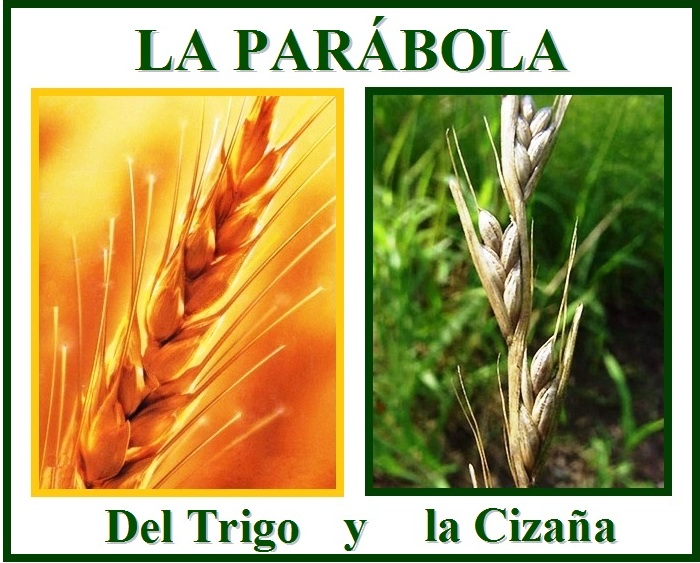 También les propuso otra parábola: «El Reino de los Cielos se parece a un grano de mostaza que un hombre sembró en su campo.
En realidad, esta es la más pequeña de las semillas, pero cuando crece es la más grande de las hortalizas y se convierte en un arbusto, de tal manera que los pájaros del cielo van a cobijarse en sus ramas».
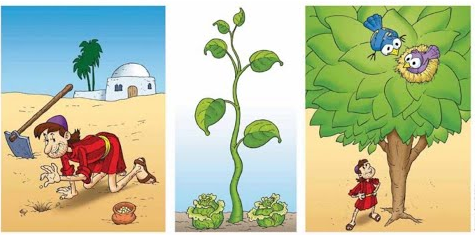 Después les dijo esta otra parábola: «El Reino de los Cielos se parece a un poco de levadura que una mujer mezcla con gran cantidad de harina, hasta que fermenta toda la masa».
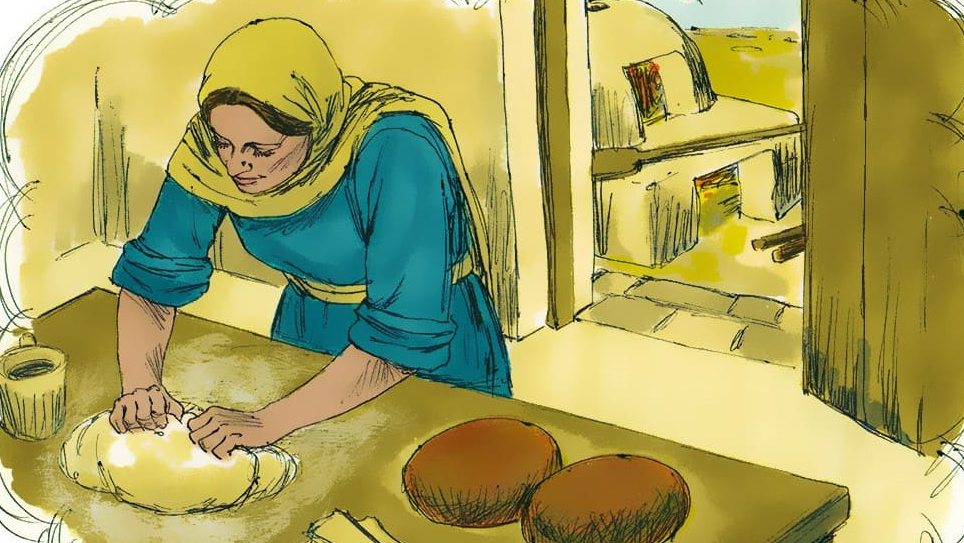 El Reino de los Cielos se parece a un tesoro escondido en un campo; un hombre lo encuentra, lo vuelve a esconder, y lleno de alegría, vende todo lo que posee y compra el campo.
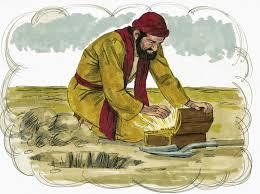 El Reino de los Cielos se parece también a un negociante que se dedicaba a buscar perlas finas; y al encontrar una de gran valor, fue a vender todo lo que tenía y la compró.
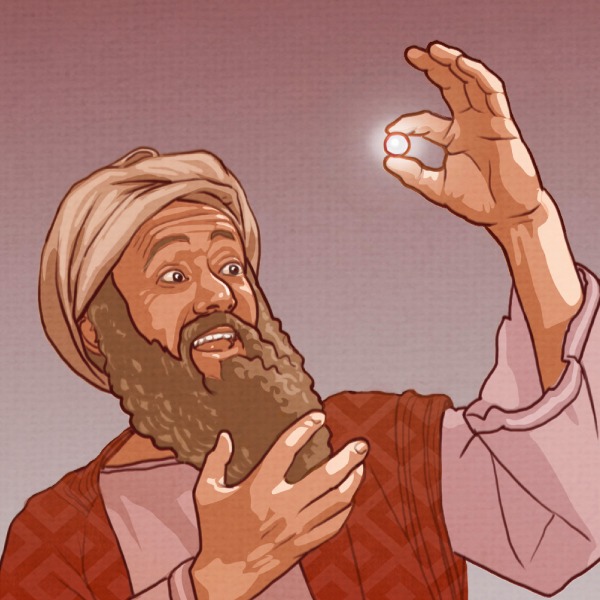 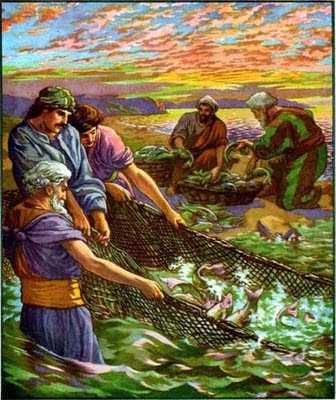 El Reino de los Cielos se parece también a una red que se echa al mar y recoge toda clase de peces.
Cuando está llena, los pescadores la sacan a la orilla y, sentándose, recogen lo bueno en canastas y tiran lo que no sirve.
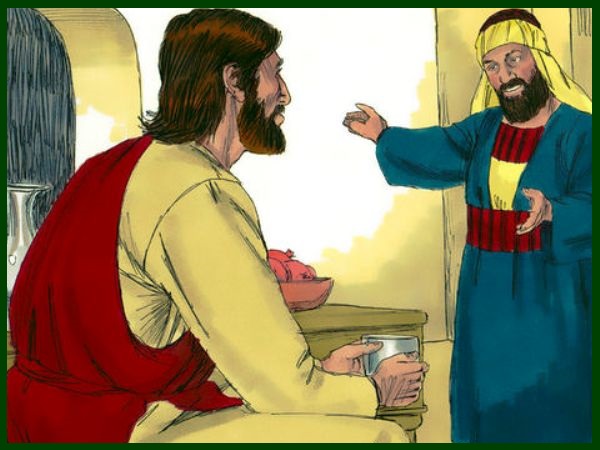 «Todo escriba convertido en discípulo del Reino de los Cielos se parece a un dueño de casa que saca de sus reservas lo nuevo y lo viejo».
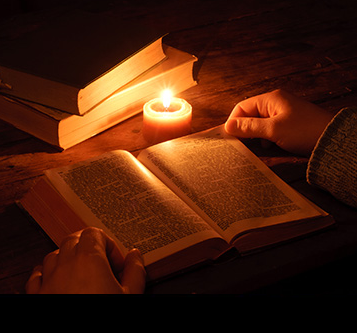 TRABAJO EVALUADO.
 
Elije una de las parábolas.
Explica qué sentido tiene esa historia en tu vida.
Jesús compara a veces el reino con un tesoro ¿Cuál es tu tesoro en estos momentos?
 
 
Envía las respuestas a cristian.alvarez@colegiosanandres.cl o al wsp +56964093185 
 
Hasta el día viernes 20 de agosto.